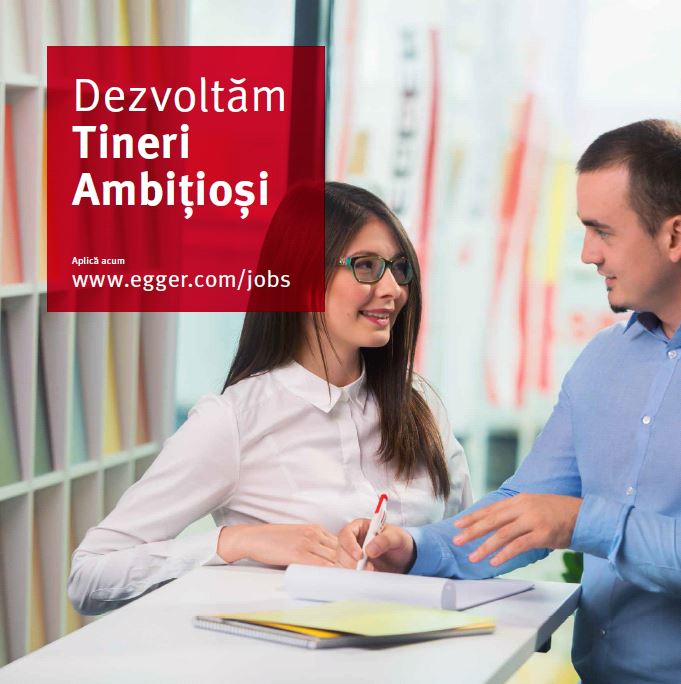 Practica studenților din Universitatea “Ștefan cel Mare”
Suceava, 2018
Despre EGGER
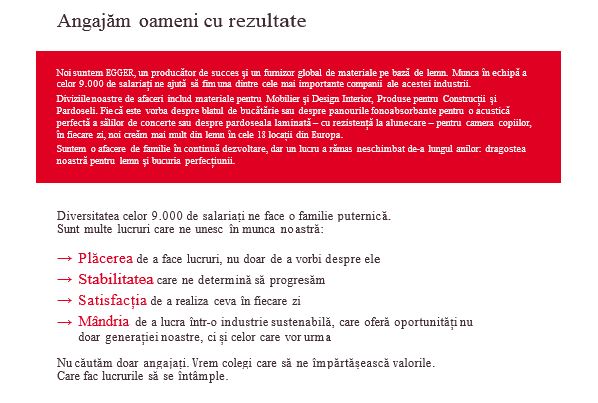 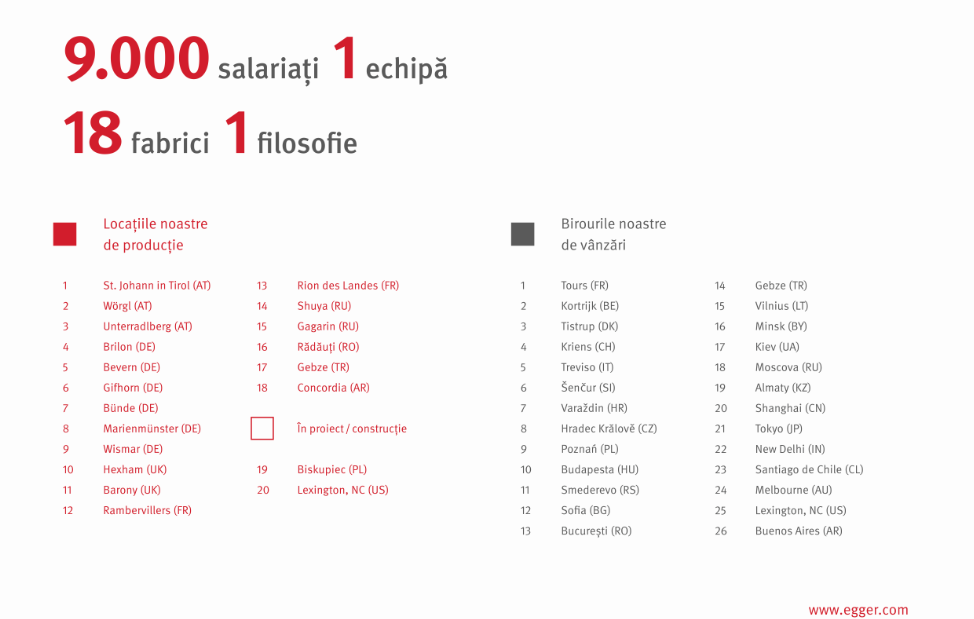 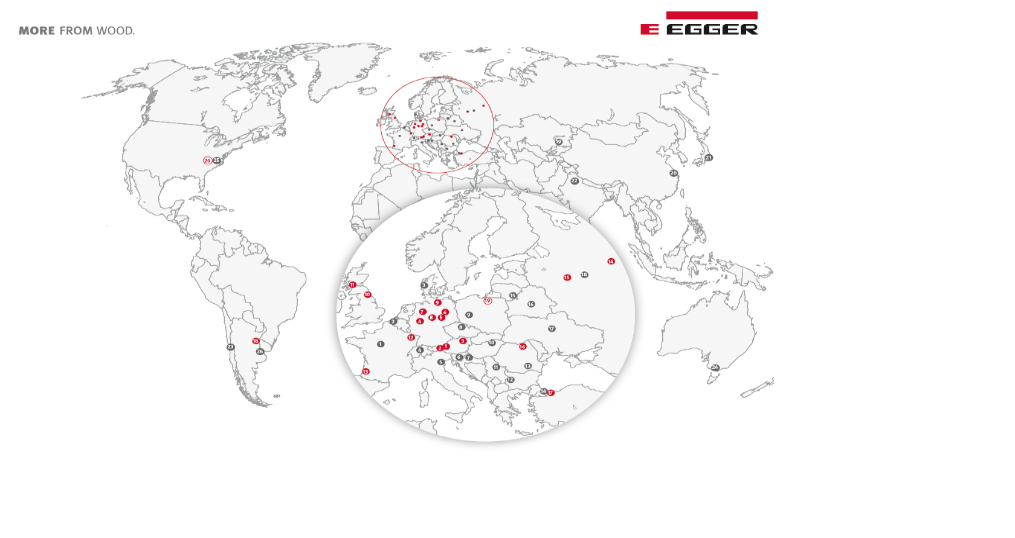 2
Condiții de practică
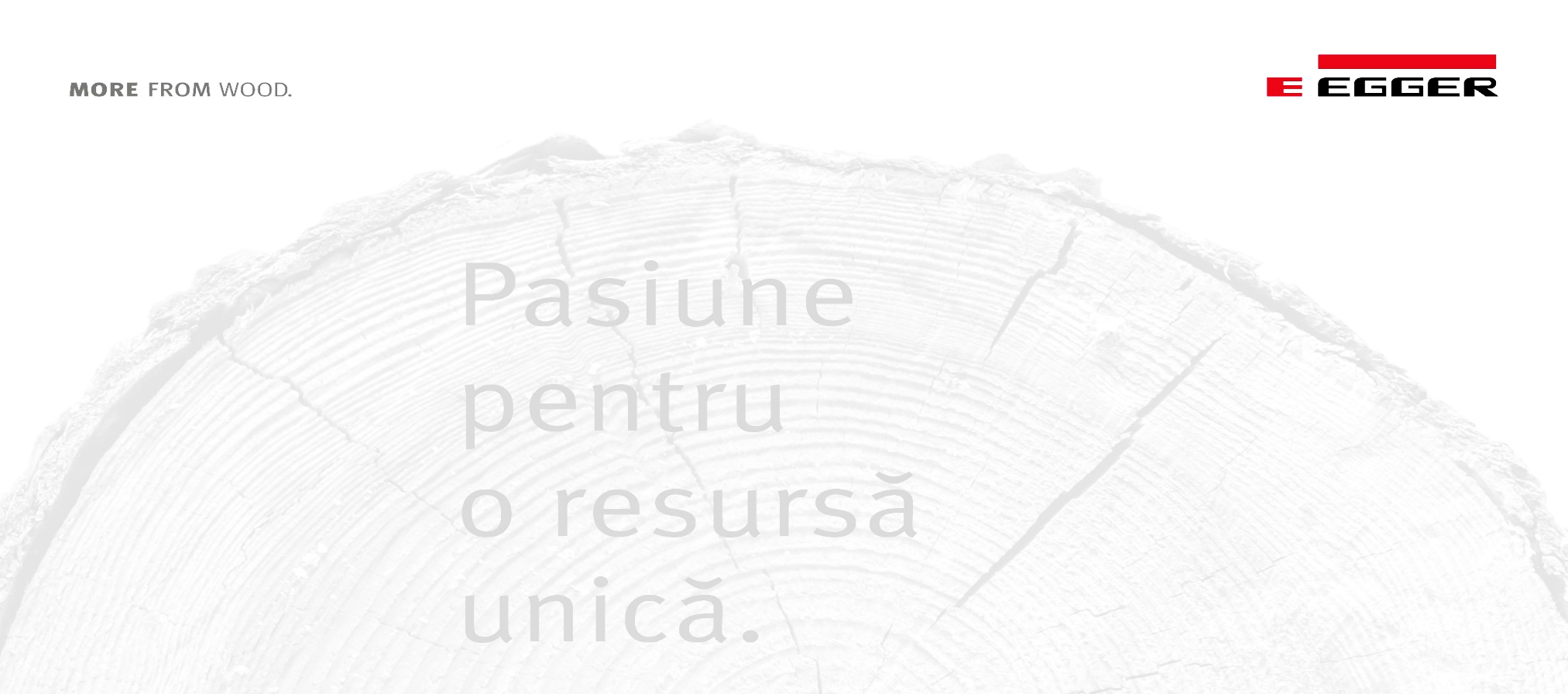 Practica se face în baza unei Convenții de practică între
SC EGGER România SRL și Universitatea „Ștefan cel Mare”Suceava sau alte universități.

Portofoliul de practică cuprinde competențele profesionale ce se vor dezvolta în cadrul companiei.

Pe toată durata stagiului de pregătire, practicantul rămâne student al instituției de învățământ superior, dar este angajat cu contract de muncă.

În baza contractului de muncă studentul primește salariu lunar și tichete de masă.

EGGER România asigură transportul practicanților la / de la fabrică.
1
2
3
4
5
Title
3
Responsabilitățile practicantului
Respectarea programului de lucru stabilit și executarea activităților specificate de tutorele EGGER, în conformitate cu portofoliul de practică.
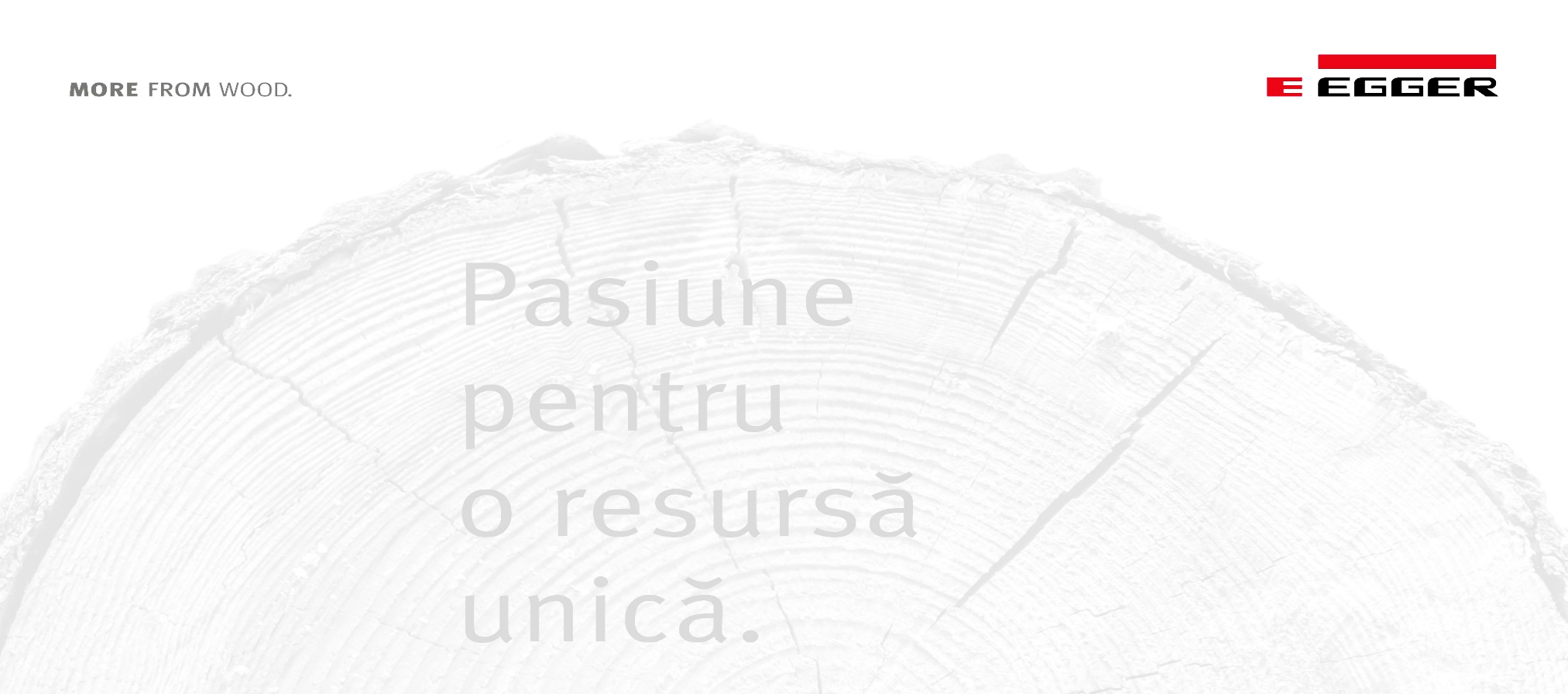 1
Respectarea:
2
Regulamentului de ordine interioară al EGGER România
Normelor de securitate și sănătate în muncă
Confidențialității informațiilor din cadrul EGGER România
Responsabilitățile EGGER România
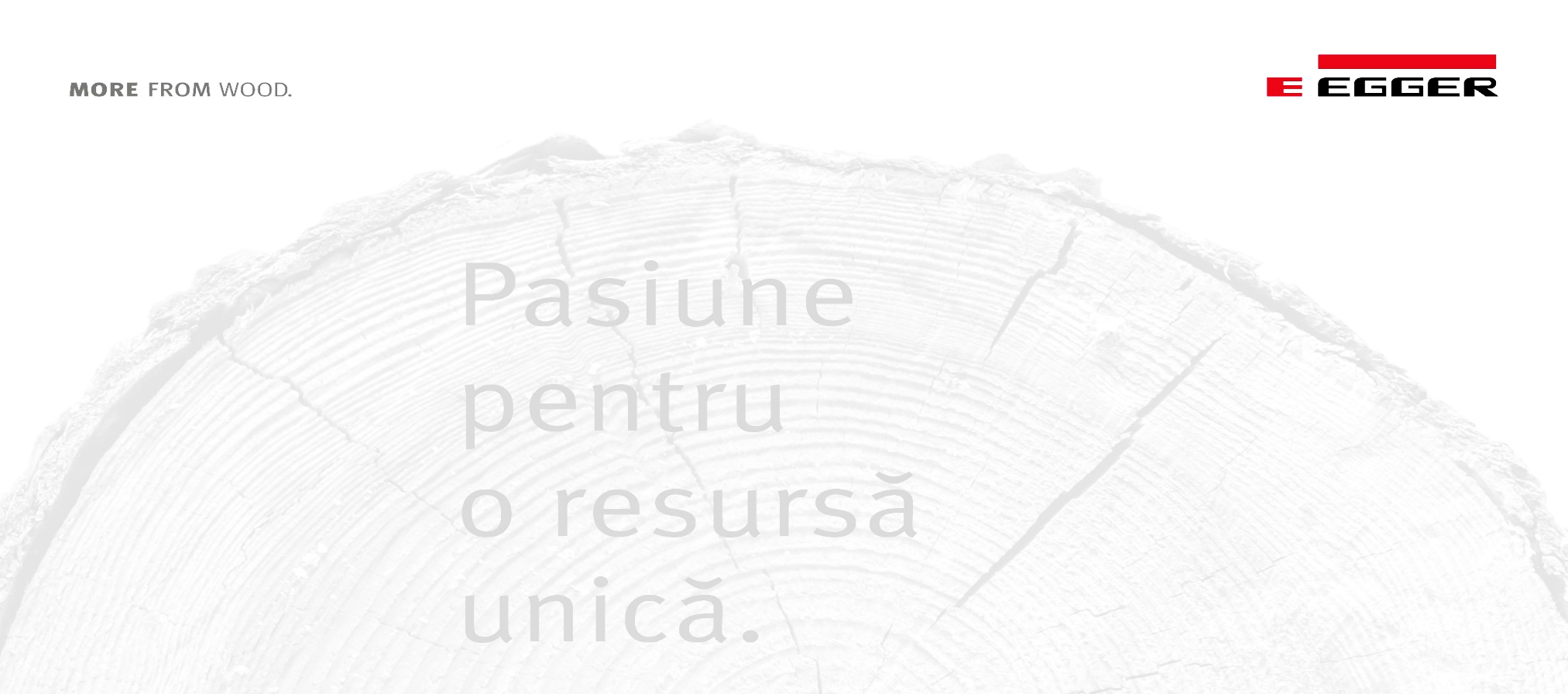 Stabilirea unui tutore pentru stagiul de practică 
 
Instructajul cu privire la normele de securitate și sănătate în muncă, în conformitate cu legislația în vigoare

Mijloacele necesare pentru dobândirea competențelor precizate în portofoliul de practică.
1
2
3
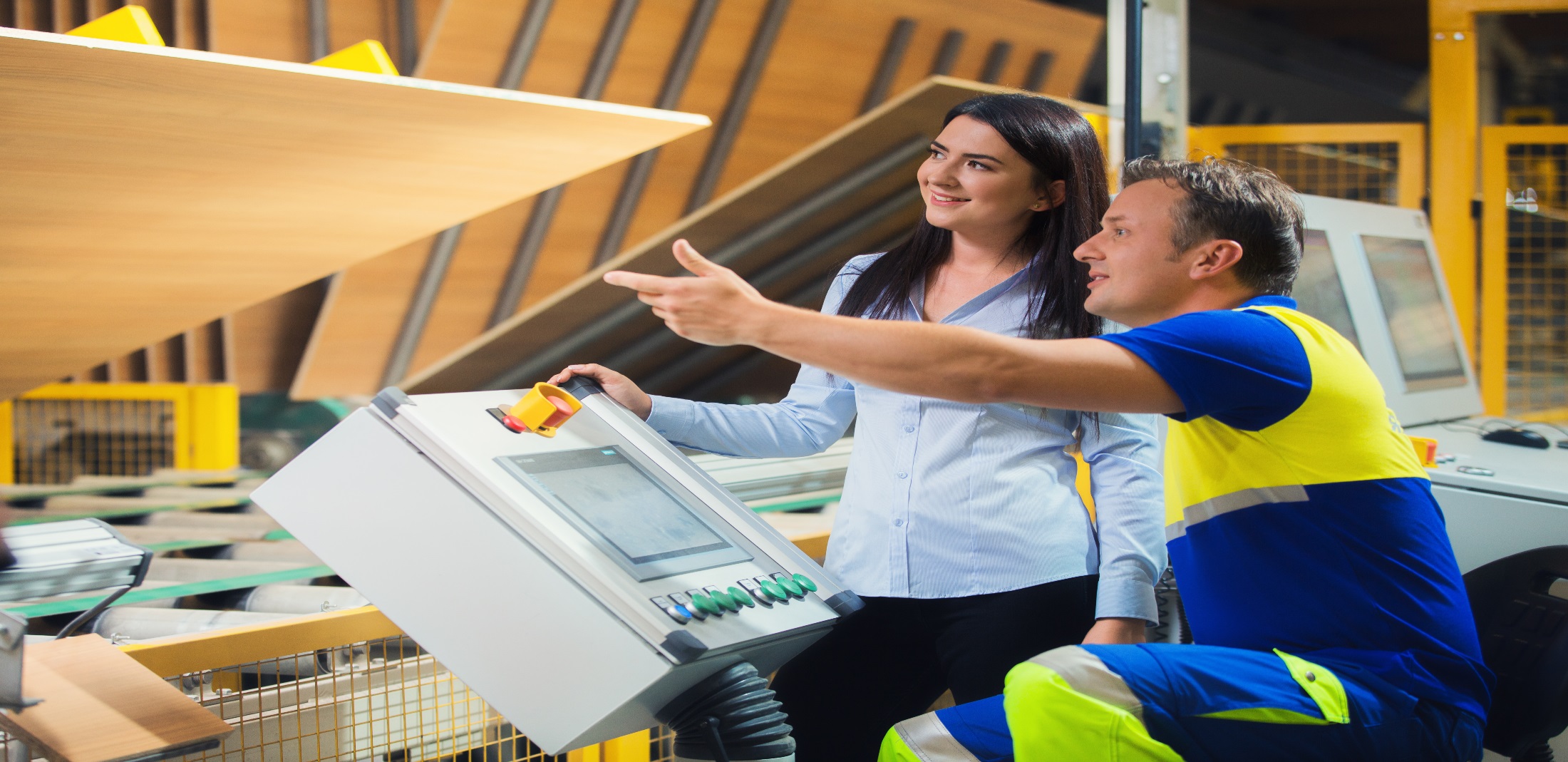 Practicantul va întocmi un caiet de practică, care va cuprinde: competențele exersate/ activitățile desfășurate/ observații personale.
Practicantul va fi evaluat de către Tutorele EGGER, pe baza unei Fișe de observație și evaluare.
Se evaluează: competențele profesionale, comportamentul și modalitatea de integrare a practicantului în activitatea din EGGER România (disciplina, responsabilitatea în rezolvarea sarcinilor, respectarea Regulamentului de ordine interioară al EGGER România).
6
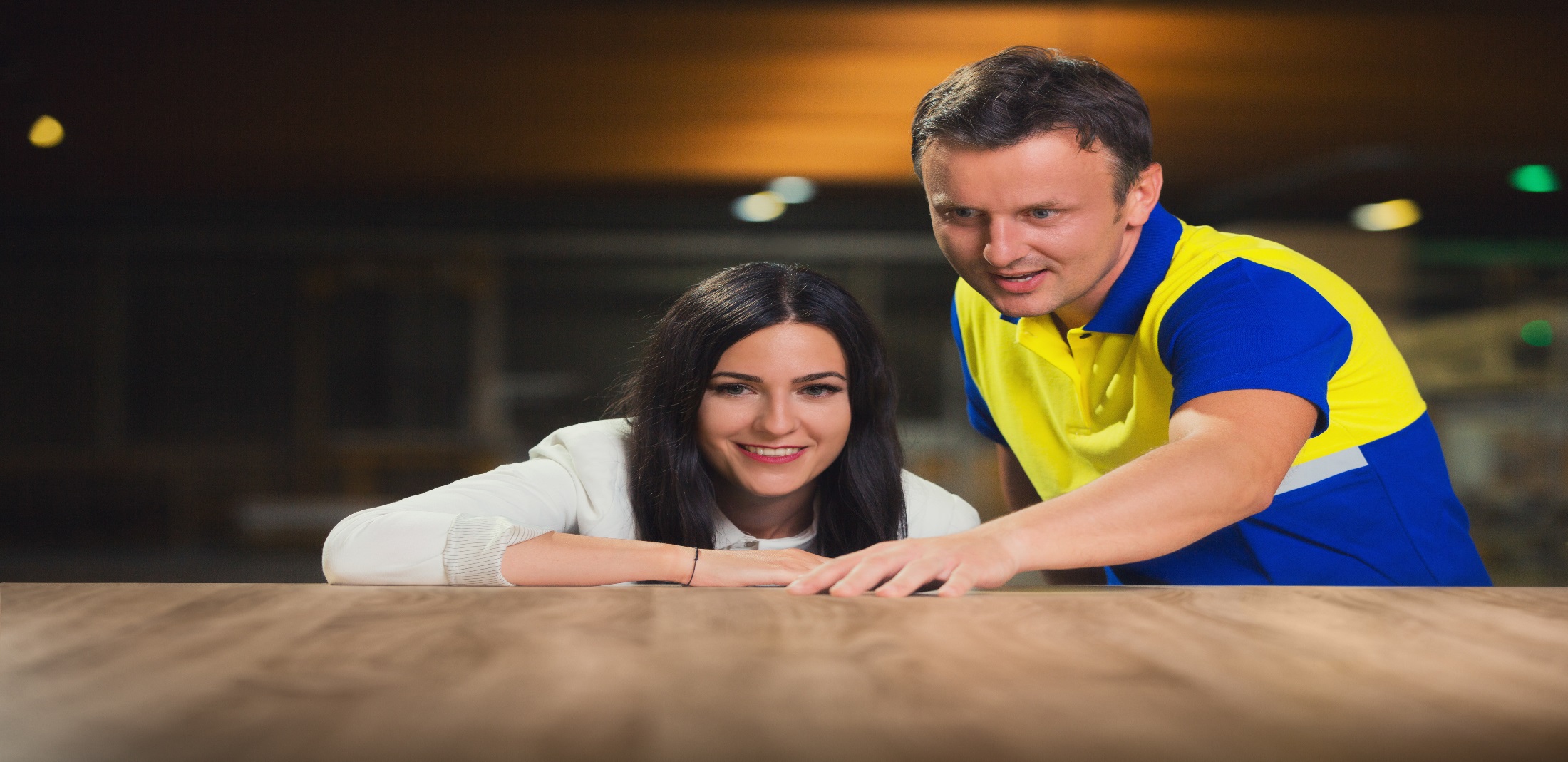 Title
7
Oportunități de practică la EGGER România - 2018
8
Oportunități de practică la EGGER România - 2018
9
Oportunități de practică la EGGER România - 2018
10
Înscrierea pentru practică la EGGER România
Persoanele interesate pot trimite CV și scrisoare de intenție până pe 15.06.2018 ora 09:00 la adresele: 
www.egger.com/jobs  
resurse.umane@egger.com
1
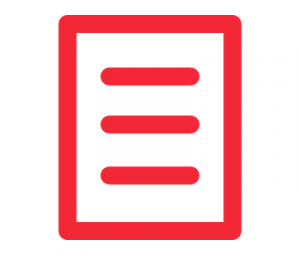 Pentru detalii ne puteți contacta telefonic la:
Natalia Sadoveac:       T +40 372 438 159
Hanelore Țerna-Harand: T +40 372 438 141
2
Interviurile vor avea loc în perioada 21-22.06.2018 la sediul EGGER. Detaliile vor fi furnizate în timp util.
3
11
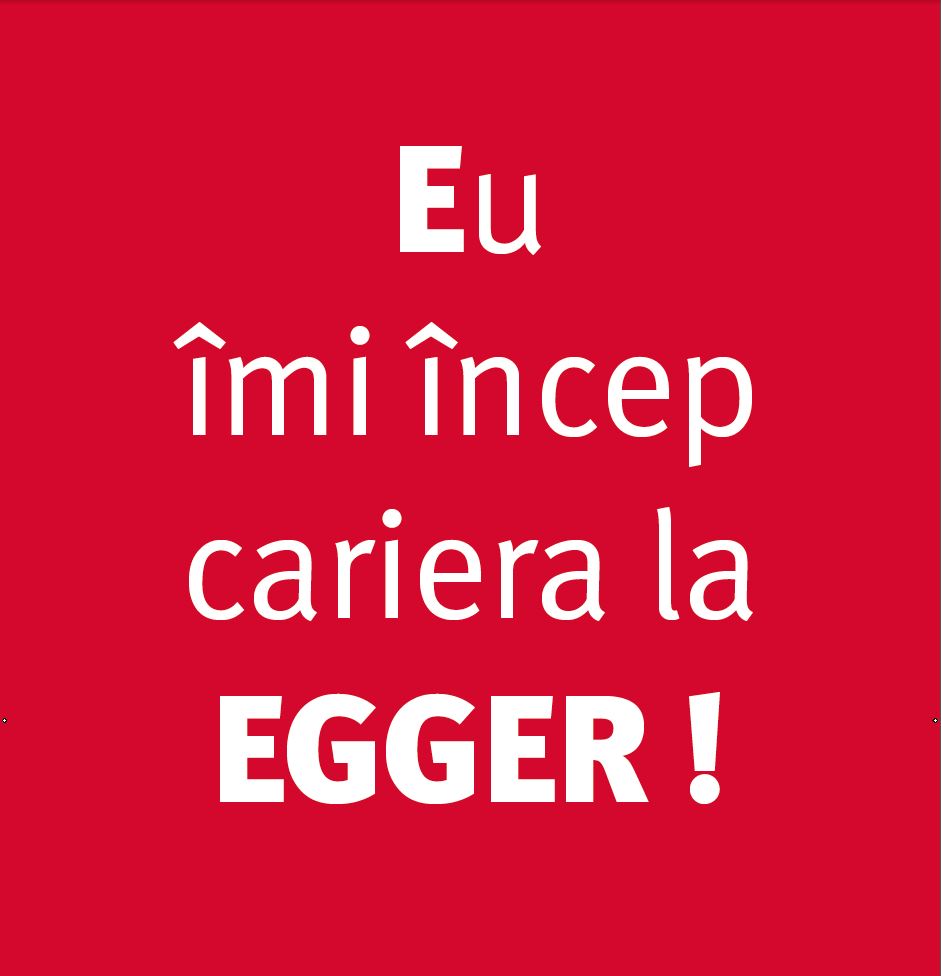 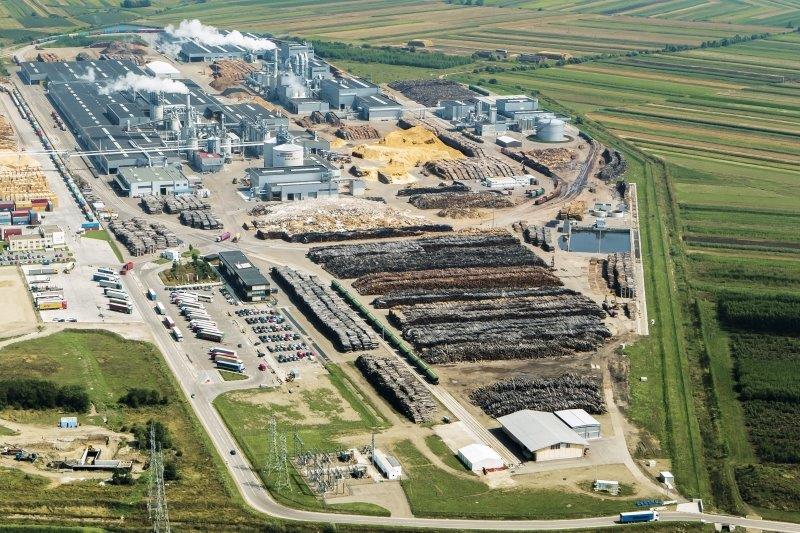 Vă așteptăm!
Fabrica EGGER din Rădăuți